Rozhovory
Kvalitativní výzkum
20. března 2024
Eva M. Hejzlarová
Minitest
Výzkumná témata
Informanti
Návod k rozhovoru
Jak se při rozhovoru chovat
Výzkumná témata
1) Vnímání role spolužáků studenty/kami FSV
Studijní integrace. Studijní neúspěch.
2) Vnímání sociální dávky (příspěvek na bydlení, rodičovský příspěvek, příspěvek na péči...) jejím příjemcem 
	Dudová Radka. 2018. „Příspěvek na péči jako „zvláštní 	peníze“: chápání a užívání 	příspěvku na péči v blízkých vztazích.“ Gender a výzkum 19 (1): 58-81 . Dostupné 	z: https://www.genderonline.cz/cs/issue/45-rocnik-19-cislo-1-2018/534.
Vyberte si jedno z témat a utvořte si k němu mentální mapu
1) Vnímání role spolužáků studenty/kami FSV
2) Vnímání sociální dávky (příspěvek na bydlení, rodičovský příspěvek, příspěvek na péči...) jejím příjemcem
Jak najít informanty?
Koho se ptáme?
Takoví lidé, aby jejich výpověď dokázala posunout naše hledání odpovědi na výzkumné otázky; bohatá zkušenost
Terminologie: Respondent/informační partner/komunikační partner
Počet závisí na výzkumném problému 
Nasycený vzorek?
Typologie rozhovorů
Strukturovaný rozhovor (princip dotazníku)
Polostrukturovaný rozhovor (rozhovor pomocí návodu)
Nestrukturovaný rozhovor (volný rozhovor, neformální rozhovor, narativní rozhovor)
Scénář (návod) k rozhovoru
Kroky:
Na co se chci ptát? Co chci zjistit? 
Jak mají rozhovory přispět ke zodpovězení výzkumné otázky?
Formulace otázek – jasné? nejsou příliš sugestivní? Ideálem jsou otevřené otázky, které povzbuzují k odpovědi… Je možné testovat…
Strukturovat otázky: dramaturgie rozhovoru
na úvod icebreakers, otázky snazší, zahřívací, 
hlavní, 
k závěru, kdy opadá pozornost, otázky zajímavější (např. spekulativní)…
Formulujte 5 otázek k návodu k rozhovoru
Scénář (návod) k rozhovoru
Ideální je do scénáře zařadit i představení a jako poslední zařadit otázku „Je něco na co jsem se nezeptal/a a Vy to považujete za důležité? Jak byste to shrnul…“ Poděkovat.
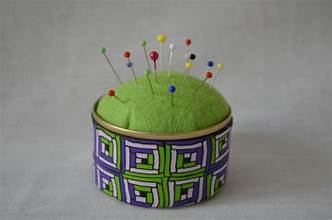 Vedení rozhovoru
Předem a pravdivě informovat o délce a nahrávání
Připravenost, klid 
Vyjadřovat zájem (řeč těla)
Neukvapovat se, počkat si na odpověď
Dobré odpovědi zaznívají po skončení rozhovoru
Mít po ruce papír a tužku
Jistit se dvěma nahrávacími zařízeními
Videoukázka
https://www.youtube.com/watch?v=U4UKwd0KExc&t=14s

Najděte věci/jevy, které jsou podle vás v rozhovoru špatně, resp. dobře.
Informovaný souhlas
Funkce?



Informovaný souhlas – handout (na moodlu jako materiál)
Možnosti přepisu rozhovoru
- beey.io/cs 
fce přepis v online app office 365 (potřeba základní licence) 
condens.io
Domácí úkol do 25. 3. 8:00
5.1 Vytvořit informovaný souhlas (soubor pojmenovat „PŘÍJMENÍ_informovaný souhlas“)
5.1 Vytvořit návod k rozhovoru (soubor pojmenovat „PŘÍJMENÍ_návod_studenti“, nebo „PŘÍJMENÍ_návod_dávka“)
5.2 Poslechnout si dvě audionahrávky a napsat k nim reflexi (co se vám líbilo/nelíbilo/kde máte nejistotu/co jste si uvědomili)

Příští týden je „seminář“ – pro obě skupiny v době přednášky, tj. žádná změna, jen se nebude psát minitest – za aktivní účast 4 body